Lycée
Sciences Industrielles pour l’Ingénieur
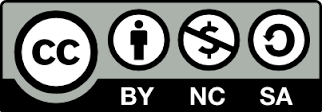 Cormontaigne
OUTIL : Moyennes Glissantes
Objectif(s) :
comprendre l’intérêt d’une moyenne glissante
être capable de la coder

Temps estimé : 1h (codage Python compris)
OUTIL – MOYENNES GLISSANTES
CPGE – Lycée Louis de CORMONTAIGNE – METZ
[Speaker Notes: Mais avant de commencer à réfléchir à comment répondre pour atteindre notre objectif, il s’est agit de structurer une vision des différents éléments intervenant dans le processus d’apprentissage.]
1) Lissage par moyenne glissante
Signal bruité ou perturbé
Une mesure «parfaite» n’existe pas, il y a toujours des bruits parasites (d’origine extérieure au système), des perturbations liées au système, du bruit de mesure lié aux capteurs …
mesure « parfaite », sans bruit
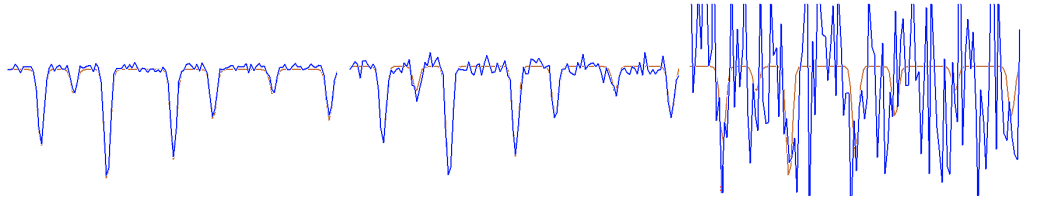 images : astrophysique sur mesure
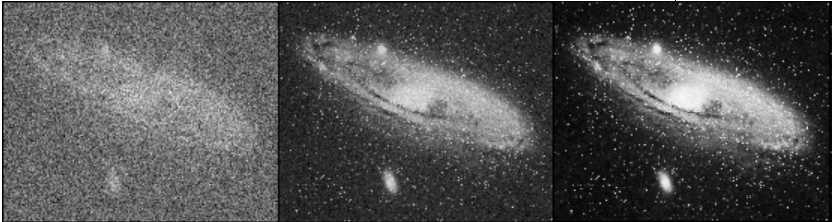 mesure peu bruitée
mesure classique
mesure fortement bruitée
Définition
nette
floutée
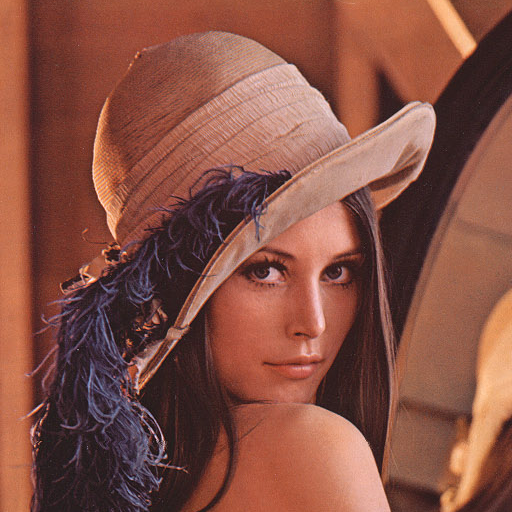 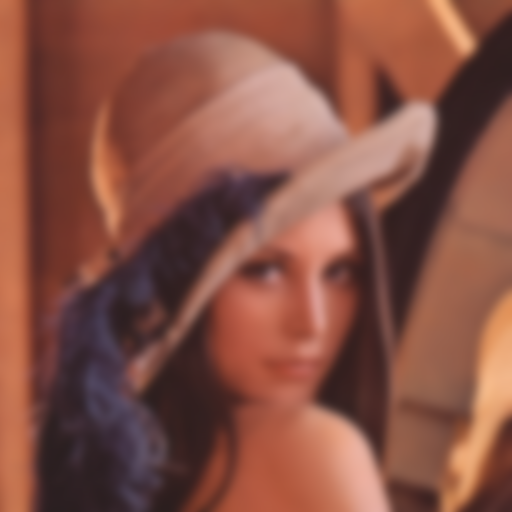 ce genre d’image peut être largement « améliorée » par un lissage bien paramétré
(alors que sur une photo nette, on constate plutôt la diminution du piqué)  la qualité d’image est liée à la précision des contours (abaissée par un flou)alors que le rapport signal sur bruit est lié aux pixels aberrants (« lissés » par le flou)
Crédit photo : Playboy, 1972
Pour une mesure faiblement à moyennement bruitée, ou soumise à des perturbations très impulsionnelles, on utilisera des techniques de lissage classiques, la plus courante étant la moyenne glissante, objet de cette capsule.
Rmq : les exemples abordés dans cette capsule sont en 1D, mais la moyenne peut être appliquée à des éléments 2D (exemple une image, on peut appliquer un lissage sur les lignes et sur les colonnes, c’est une technique de « flou » numérique), 3D (classiquement utilisé pour de l’imagerie 3D : IRM, échographie 3D…)
01
[Speaker Notes: Mais avant de commencer à réfléchir à comment répondre pour atteindre notre objectif, il s’est agit de structurer une vision des différents éléments intervenant dans le processus d’apprentissage.]
1) Lissage par moyenne glissante
Moyenne glissante simple – en 1D
1
2
Exemple fictif
xi
5
4
3
2
Q1 – Sur cahier brouillon, tracer les xi (i)
1
position i
jouez le jeu sur un brouillon !
0
2
3
5
6
7
8
10
11
1
4
9
02
[Speaker Notes: Mais avant de commencer à réfléchir à comment répondre pour atteindre notre objectif, il s’est agit de structurer une vision des différents éléments intervenant dans le processus d’apprentissage.]
1) Lissage par moyenne glissante
Moyenne glissante simple – en 1D
1
2
fenêtre taille δ-1 = 2 ( 3 éléments), centrée en 7
Exemple fictif
xi
5
+
4
3
2
Q1 – Sur cahier brouillon, tracer les xi (i)
1
position i
0
2
3
5
6
7
8
10
11
1
4
9
02
[Speaker Notes: Mais avant de commencer à réfléchir à comment répondre pour atteindre notre objectif, il s’est agit de structurer une vision des différents éléments intervenant dans le processus d’apprentissage.]
1) Lissage par moyenne glissante
Moyenne glissante simple – en 1D
1
2
Exemple fictif
xi
5
+
4
3
2
Q1 – Sur cahier brouillon, tracer les xi (i)
1
position i
0
2
3
5
6
7
8
10
11
1
4
9
02
[Speaker Notes: Mais avant de commencer à réfléchir à comment répondre pour atteindre notre objectif, il s’est agit de structurer une vision des différents éléments intervenant dans le processus d’apprentissage.]
1) Lissage par moyenne glissante
Moyenne glissante simple – en 1D
1
2
Exemple fictif
xi
5
+
+
+
+
+
4
+
+
courbe « non bruitée »
+
+
3
2
Q1 – Sur cahier brouillon, tracer les xi (i)
1
position i
0
2
3
5
6
7
8
10
11
1
4
9
3
3.3
4
3.7
3
4.3
4
4.7
4.7
 si l’on superpose la courbe «non bruitée» (non perturbée, parfaite), on voit que le rsb a augmenté grâce à la moyenne
02
[Speaker Notes: Mais avant de commencer à réfléchir à comment répondre pour atteindre notre objectif, il s’est agit de structurer une vision des différents éléments intervenant dans le processus d’apprentissage.]
2) Quelques types de moyennes glissantes
Moyenne glissante «centrée», ou non
une moyenne glissante «centrée» associe à une position i dans le vecteur une fenêtre centrée en i.
Rmq : les moyennes glissantes vues dans cette capsule étaient toutes centrées, c’est beaucoup plus rigoureux
1
fenêtre la plus à « droite »
fenêtre la plus à « droite »
fenêtre la plus à « gauche »
fenêtre la plus à « gauche »
…
…
N-1
N-1
N-4
N-4
N
N
N-2
N-2
N-3
N-3
3
3
4
4
5
5
1
1
2
2
prenez le temps de chercher, faites un schéma si besoin
position i
position i
2
avez-vous cherché ?
Rmq : si δ est grand, ce type de moyenne induit un déphasage numérique (erreur) entre les données brutes et traitées, déphasage de δ/2 qui peut être gênant si l’on souhaite mesurer un front (montant/descendant) ou un déphasage entre signaux. On évitera donc si possible d’utiliser ce type de moyennes.
03
[Speaker Notes: Mais avant de commencer à réfléchir à comment répondre pour atteindre notre objectif, il s’est agit de structurer une vision des différents éléments intervenant dans le processus d’apprentissage.]